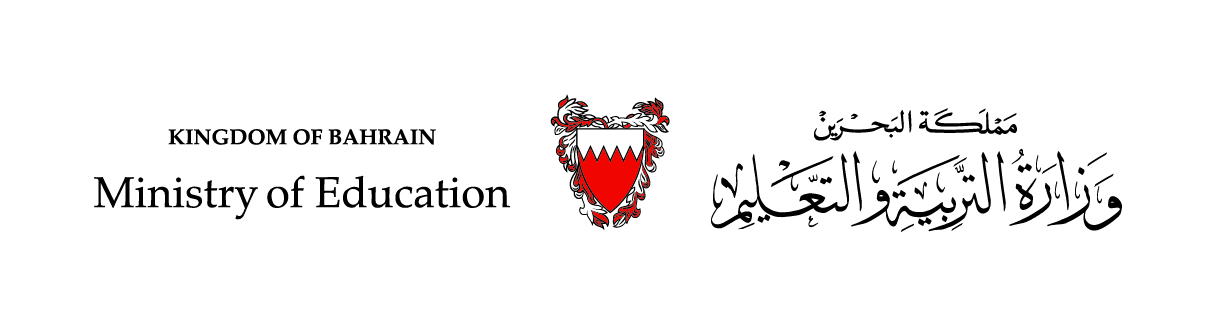 Third Intermediate
Up stream3
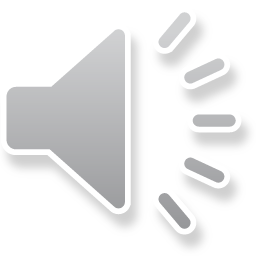 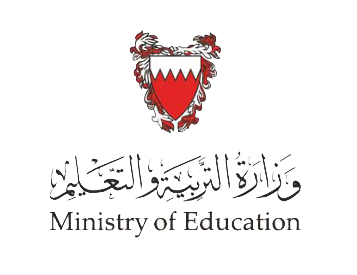 The Past Tense Forms
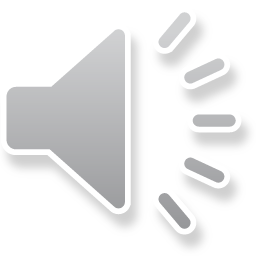 Objectives
To identify the three forms of past tense. 
To  introduce the three forms of past tense rules.
To write a story using the three forms of past tense.
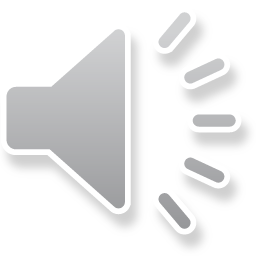 _________________________________________________________________________________________________________________________________________________
Ministry of Education-2020
Task 1
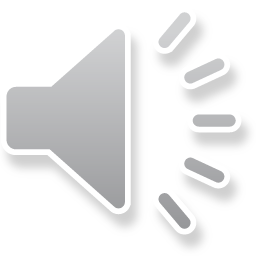 _________________________________________________________________________________________________________________________________________________
Ministry of Education-2020
2:00
Read the story and underline the past tense verbs.
Last summer holiday, I travelled to France with my family, the trip was awesome! We had a lot of fun there. We went to Disneyland, as we were walking in the park, we saw all Disney’s famous characters, like Mickey Mouse which I love the most. 
Later on, I took photos with the performers of the show I had seen, which was marvellous. We spent the whole day there, because we wanted to attend the parade. It had already started when we arrived, but luckily we didn’t miss the fireworks show. Going to Disney land is really fun I wish to go back there one day.
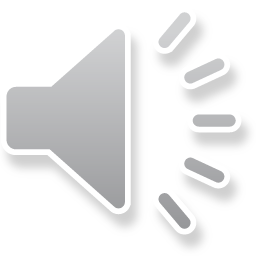 _________________________________________________________________________________________________________________________________________________
Ministry of Education-2020
The Past Tense Forms
Past simple
Regular/Irregular
had+PP
was/were+verb
(ing)
Past Perfect
Past continuous
_________________________________________________________________________________________________________________________________________________
Ministry of Education-2020
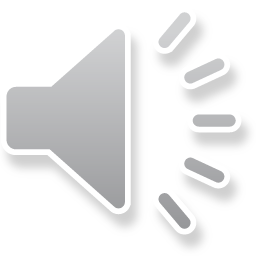 Past simple & past perfect
Two actions happened in the past, one happened before the other.
Action 1
Action 2
Past Perfect
Past Simple
Example:
action 2
Yesterday I wore my new dress for my friend’s party which my    mother had ordered online.
action 1
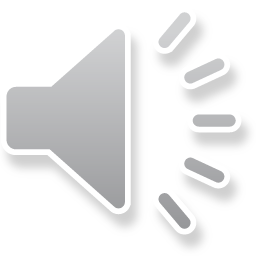 Past simple & past continuous
Two actions happened in the past, one interrupted  the other.
Past           continuous
Past simple
Example:
While she was watching TV the electricity went off.
action 2
action 1
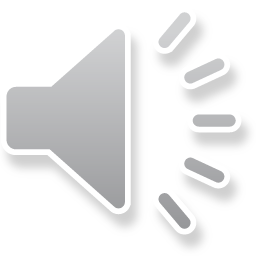 Task 2
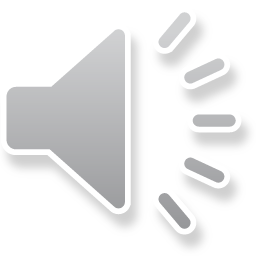 _________________________________________________________________________________________________________________________________________________
Ministry of Education-2020
3:00
Write sentences using the three forms of past tense.
1. My sister saw a nice film, it was the same story of a book I had read.
2. As they were playing basketball one of the player fell down and was badly hurt.
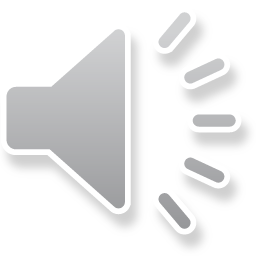 Task 3
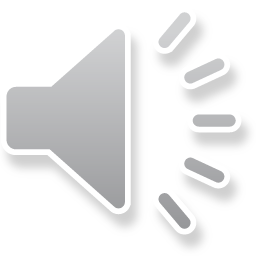 3:00
Complete the story by changing the verbs between the brackets to the right past tense form.
Last week, Reem --------  (invite) me to her house for dinner to celebrate her birthday, she ------------------(prepare) everything for her party by herself. 
When I ---------- (arrive), everyone ------(be) already there. 
While we---------------- (chat) happily enjoying our time, we------- ( hear) Reem’s scream!!, Everone ----- (run)to see what------------------ (happen). We --------- (see) Reem  hugging a girl and crying. As We --------------(look) at them surprisingly, Reem --------- (smile) to us and said” She is my sister, I haven’t seen her since last year, she studies abroad” It was the best surprise has ever happened to Reem on her birthday, we were all happy for her. The party was awesome, we really enjoyed it.
invited
had prepared
arrived
was
were chatting
heard
ran
had happened
were looking
saw
smiled
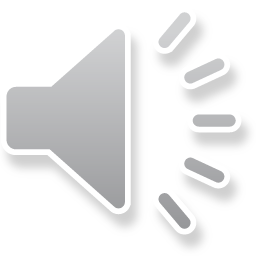 Task 4
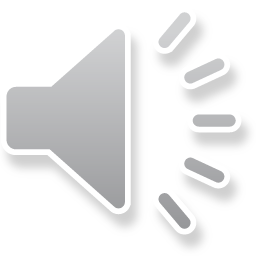 _________________________________________________________________________________________________________________________________________________
Ministry of Education-2020
5:00
Write your own story using the three forms of past tense.
Last summer holiday, I travelled to France with my family, the trip was awesome! We had a lot of fun there. We went to Disneyland, as we were walking in the park, we saw all Disney’s famous characters, like Mickey Mouse which I love the most. 
Later on, I took photos with the performers of the show I had seen, which was marvellous. We spent the whole day there, because we wanted to attend the parade. It had already started when we arrived, but luckily we didn’t miss the fireworks show. Going to Disney land is really fun I wish to go back there one day.
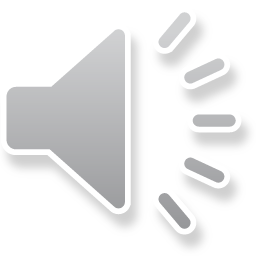 Self Assessment
Put a (a) if your answers are correct:
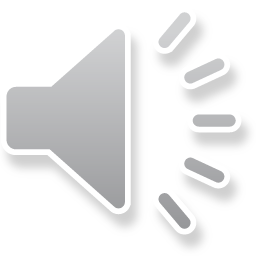 _________________________________________________________________________________________________________________________________________________
Ministry of Education-2020
Thank you
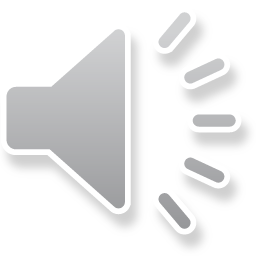 _________________________________________________________________________________________________________________________________________________
Ministry of Education-2020